Figure 8. Three-dimensional plots of IS-, movement-, and imagery- related activity. The mean amplitude of each ...
Cereb Cortex, Volume 18, Issue 12, December 2008, Pages 2775–2788, https://doi.org/10.1093/cercor/bhn036
The content of this slide may be subject to copyright: please see the slide notes for details.
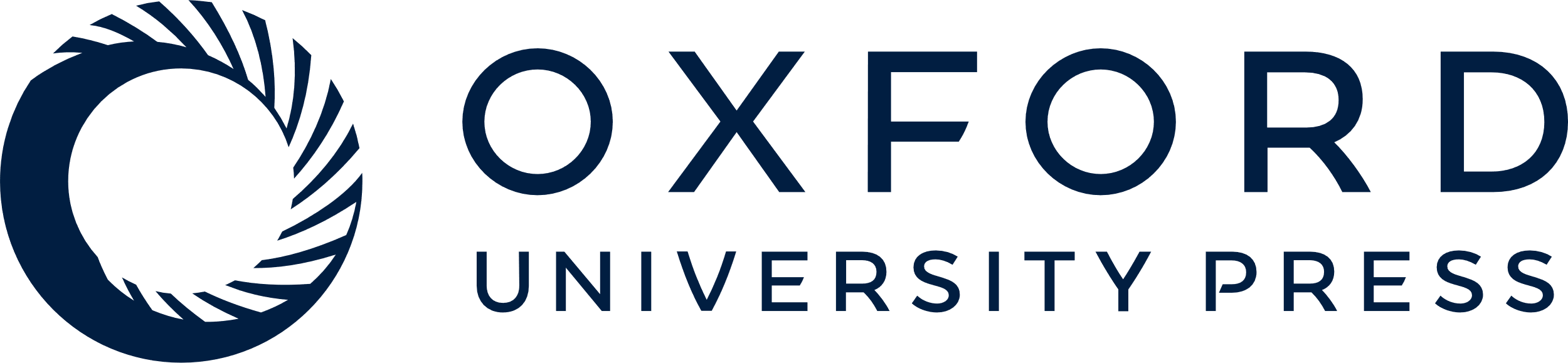 [Speaker Notes: Figure 8. Three-dimensional plots of IS-, movement-, and imagery- related activity. The mean amplitude of each event-related activity was expressed in percent signal changes (see Table 6) and plotted against each other for each brain area sampled for the time-course analysis. The IS-related activity was correlated positively with the imagery-related activity (r = 0.632, P = 0.001) and inversely with the movement-related activity (r = −0.540, P = 0.005).


Unless provided in the caption above, the following copyright applies to the content of this slide: Published by Oxford University Press 2008.]